CHE 112 Spring 2021
Lecture 13d – Gibbs Free Energy and Equilibrium
Overview/Topics
Review of Spontaneous/Nonspont.
Review of Gibbs Free Energy
Linking Gibbs Free Energy and Equilibrium
Problems!
Skills to Master
HW 13d
Read
OER 13.4
Relationship Between Free Energy (ΔG) and Equilibrium (Kc)
Gibbs Free Energy – measure of driving force behind a reaction
Relationship between
Similar Fig 13.10
Free Energy (ΔG) and Equilibrium (Kc) under Nonstandard Conditions
At Equilibrium:
Qc = Kc and ΔG = 0
ΔG = ΔG° + RT ln Qc
° = STP (from tables)
R = gas constant 8.314 J/mol·K
T = Temp (K)
ΔG° = -RT ln Kc
Example:
Given the following non-equilibrium conditions:
[N2] = 1.0 M
[H2] = 3.0 M
[NH3] = 0.5 M
ΔG° = 33.1 kJ/mol (from tables)
Calculate ΔG at 298 K
Is the reaction spontaneous or nonspont.?
In what direction does the reaction proceed?
ΔG = ΔG° + RT ln Qc
N2 (g) + 3 H2 (g)        2 NH3 (g)
Example:
ΔG° = -RT ln Kc
Calculate Kc for the reaction given ΔG° = 33.1 kJ/mol
N2 (g) + 3 H2 (g)        2 NH3 (g)
Aside:
Kc (300 °C) = 4.31x10-3
Kc (600 °C) = 2.25x10-3
Strongly Favors R, but much much faster at higher temperatures
Review – Ch. 12b
Temperature and Spontaneity
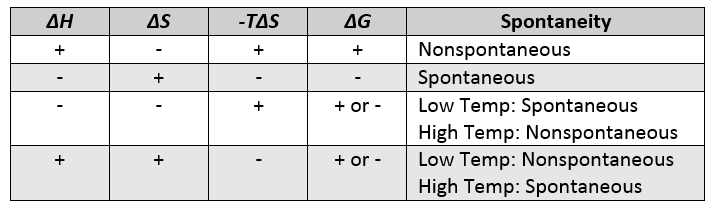 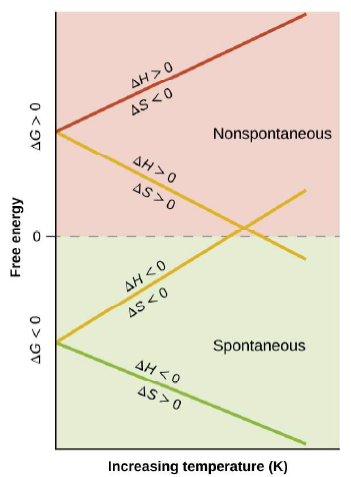 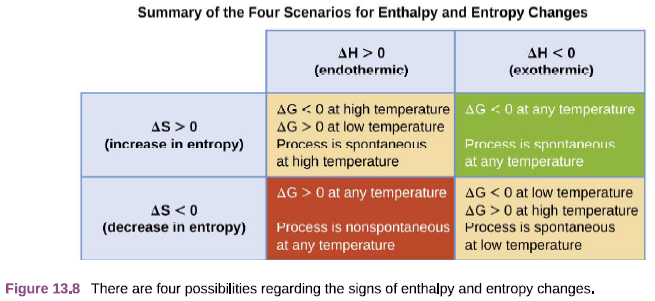 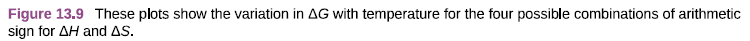 Summary…sorta
Equilibrium
(Kc)
ΔG° = -RT ln Kc
Kinetics
Rates
Ch. 17
Thermodynamics 
(ΔG)